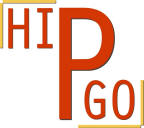 Het werk van de Geest
dr. Raymond R. Hausoul
Hernieuwde aandacht
Modernisme: Assepoester-gevaar.
Postmodernisme: Spirituele drang.
Waarmee zou je de Geest verbinden?
Kenmerken van de Geest
Vader, Zoon en Geest
God de Geest
En in de Heilige Geest, die Heer is en levend maakt, die van de Vader en de Zoon uitgaat, die samen met de Vader en de Zoon aanbeden en verheerlijkt wordt, die gesproken heeft door de profeten.
– Belijdenis vanConstantinopel (381)
De Geest en de gelovige
‘Onder de doop met of in de Geest kunnen we dus hetzelfde verstaan als de vervulling met of door de Geest’ (CD, 463).
De Geest in de maatschappij
‘Wij geloven dat onze goede God, vanwege de verdorvenheid van het menselijk geslacht, koningen, vorsten en overheden heeft ingesteld. Hij wil namelijk dat de wereld geregeerd wordt door wetten en verordeningen, opdat de ongebondenheid van de mensen bedwongen wordt en alles in goede orde onder hen toegaat. Hiertoe heeft Hij de overheid het zwaard in handen gegeven om te bestraffen hen die kwaad doen en te beschermen de goeden. En hun taak is niet alleen acht te geven op de openbare orde en daarover te waken, maar ook de hand te houden aan de heilige bediening van de kerk, om te weren en uit te roeien alle afgoderij en valse godsdienst, het rijk van de antichrist te vernietigen en het koninkrijk van Jezus Christus te bevorderen, het woord van het evangelie overal te doen prediken, opdat God door een ieder geëerd en gediend wordt, zoals Hij in zijn Woord gebiedt.’
– Confessio Belgica (1561), artikel 36